স্বাগতম
Marzan Afroz, Assistant Teacher, 06 No Minazdi GPS, Kalkini, Madaripur.
11/30/2019
1
শিক্ষক পরিচিতি
মারজান আফরোজ 
সহকারি শিক্ষক
০৬ নং মিনাজদী সরকারি প্রাথমিক বিদ্যালয় 
কালকিনি, মাদারীপুর।
E-mail:marzanbelayet@gmail.com
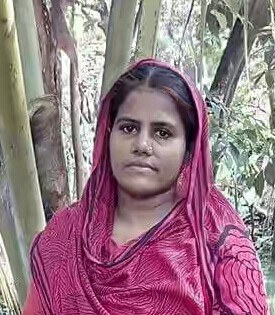 Marzan Afroz, Assistant Teacher, 06 No Minazdi GPS, Kalkini, Madaripur.
11/30/2019
2
পাঠ পরিচিতি
শ্রেণি : তৃতীয়
বিষয় : বাংলা
পাঠ : ভাষাশহিদদের কথা।
পাঠ্যাংশ : ফেব্রুয়ারি মাসের-------ভাষাশহিদ।
সময় : ৫০ মিনিট।
Marzan Afroz, Assistant Teacher, 06 No Minazdi GPS, Kalkini, Madaripur.
11/30/2019
3
শিখনফল
শোনা : ২.২.১-গল্পের বিষয় বুঝতে পারবে।
বলা : ১.১.১-যুক্তবর্ণ দিয়ে গঠিত শব্দ স্পষ্টও শুদ্ধভাবে বলতে পারবে।
পড়া : ২.৪.1-প্রমিত উচ্চারণে গল্প পড়তে পারবে।
লেখা : ২.৩.৪-গল্প সংশিষ্ট প্রশ্নের উত্তর লিখতে পারবে।
Marzan Afroz, Assistant Teacher, 06 No Minazdi GPS, Kalkini, Madaripur.
11/30/2019
4
চল সবাই মিলে আমরা একটা গান গাই
আমার ভাইয়ের রক্তে রাঙানো একুশে ফেব্রুয়ারি
আমি কি ভুলিতে পারি?
ছেলে হারা শত মায়ের অশ্রু গড়ায়ে ফেব্রুয়ারি
আমি কি ভুলিতে পারি?...................
Marzan Afroz, Assistant Teacher, 06 No Minazdi GPS, Kalkini, Madaripur.
11/30/2019
5
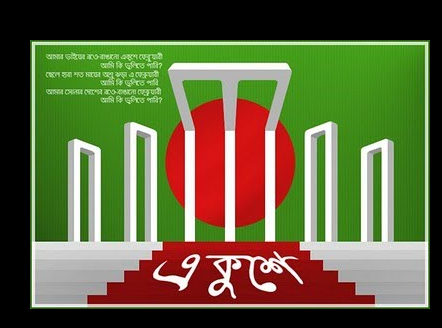 শহিদ মিনার
Marzan Afroz, Assistant Teacher, 06 No Minazdi GPS, Kalkini, Madaripur.
11/30/2019
6
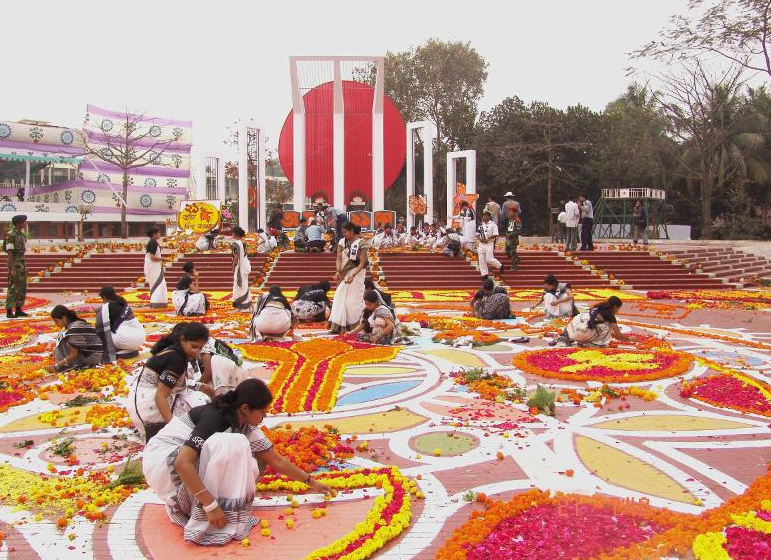 ভাষাশহিদদের স্মরণে শহিদ মিনারে ফুল দিতে যাই।
Marzan Afroz, Assistant Teacher, 06 No Minazdi GPS, Kalkini, Madaripur.
11/30/2019
7
আজকের পাঠ
ভাষাশহিদদের কথা
Marzan Afroz, Assistant Teacher, 06 No Minazdi GPS, Kalkini, Madaripur.
11/30/2019
8
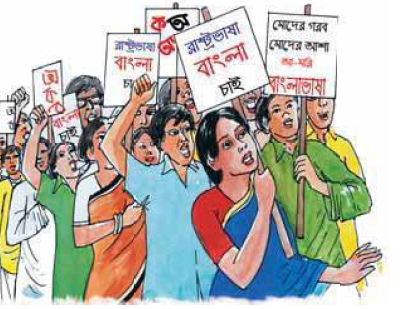 বাংলাকে রাষ্ট্রভাষা করার দাবিতে ফেষ্টুন হাতে ছাত্র-জনতা।
Marzan Afroz, Assistant Teacher, 06 No Minazdi GPS, Kalkini, Madaripur.
11/30/2019
9
ভাষা শহিদদের চিনে নেই
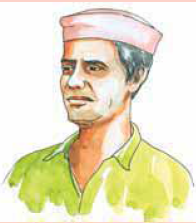 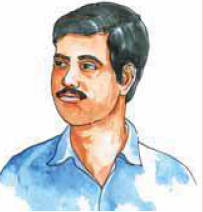 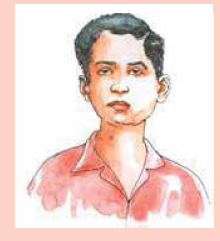 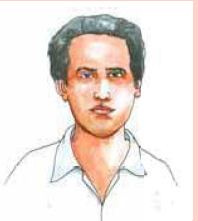 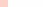 আবুল বরকত
আব্দুল জব্বার
আব্দুস সালাম
রফিকউদ্দিন
Marzan Afroz, Assistant Teacher, 06 No Minazdi GPS, Kalkini, Madaripur.
11/30/2019
10
দলীয় কাজ
ষ
ষ্ট
ট
ফেষ্টুন
অষ্টম
নষ্ট
Marzan Afroz, Assistant Teacher, 06 No Minazdi GPS, Kalkini, Madaripur.
11/30/2019
11
মূল্যায়ন
১। ভাষাশহিদেরা কিসের জন্য জীবন দিয়েছিলেন?
২। ভাষার জন্য যাঁরা প্রাণ দিয়েছেন তাঁদের আমরা কী নামে ডাকি?
৩। ভাষা আন্দোলন কত সালে হয়েছিল?
Marzan Afroz, Assistant Teacher, 06 No Minazdi GPS, Kalkini, Madaripur.
11/30/2019
12
ধন্যবাদ সবাইকে
Marzan Afroz, Assistant Teacher, 06 No Minazdi GPS, Kalkini, Madaripur.
11/30/2019
13